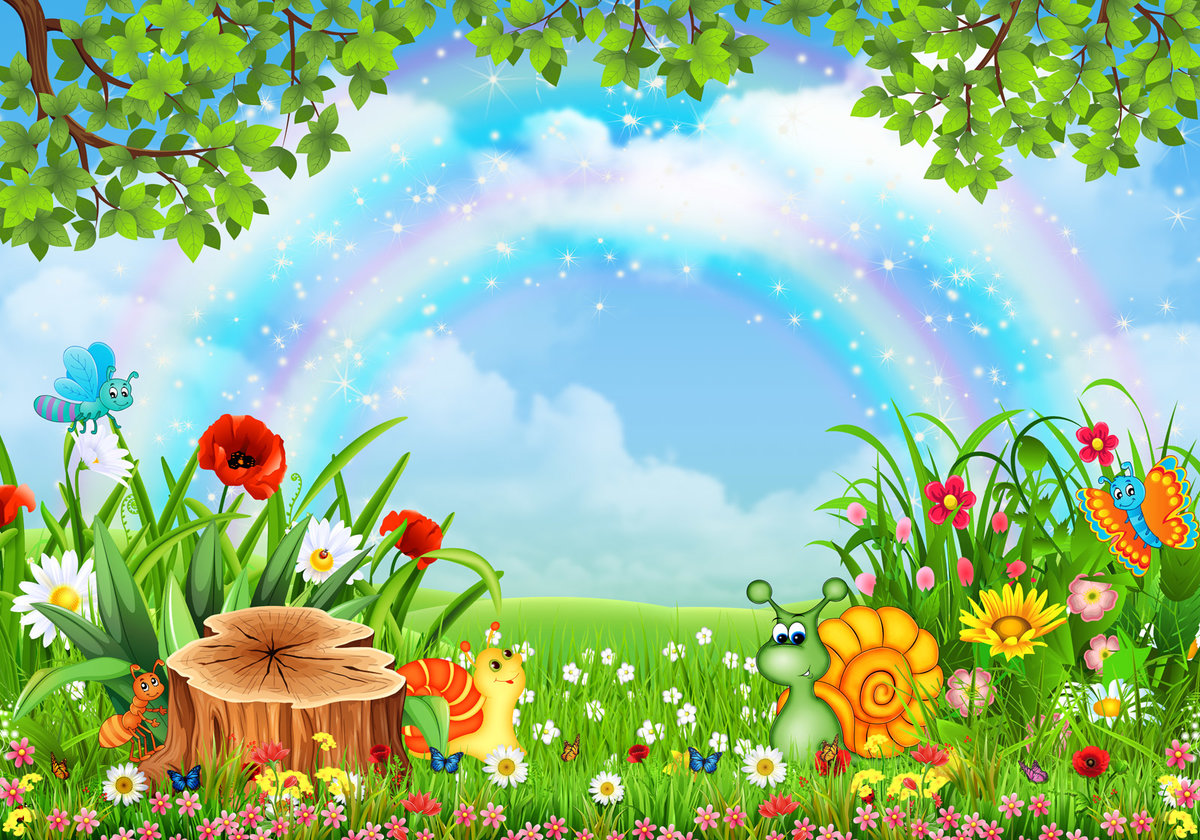 Выставка совместного творчества детей и родителей
 «Лето красное пришло!»
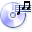 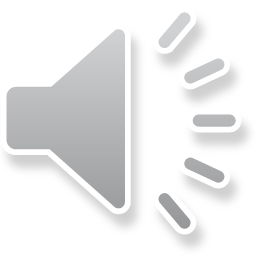 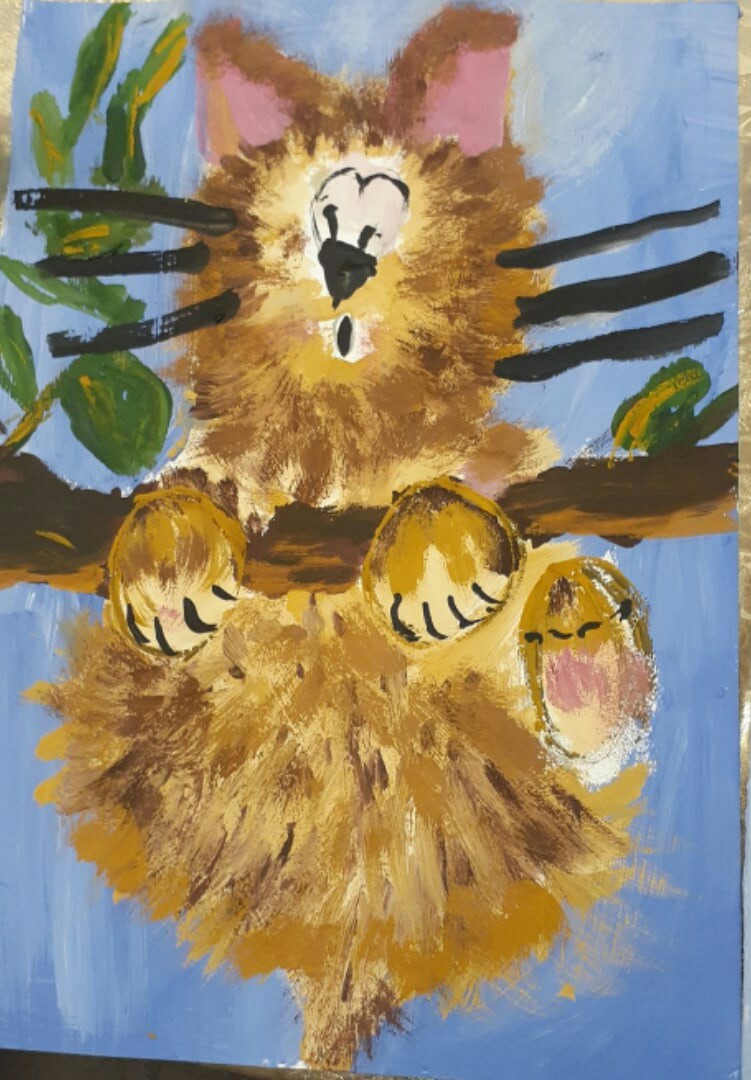 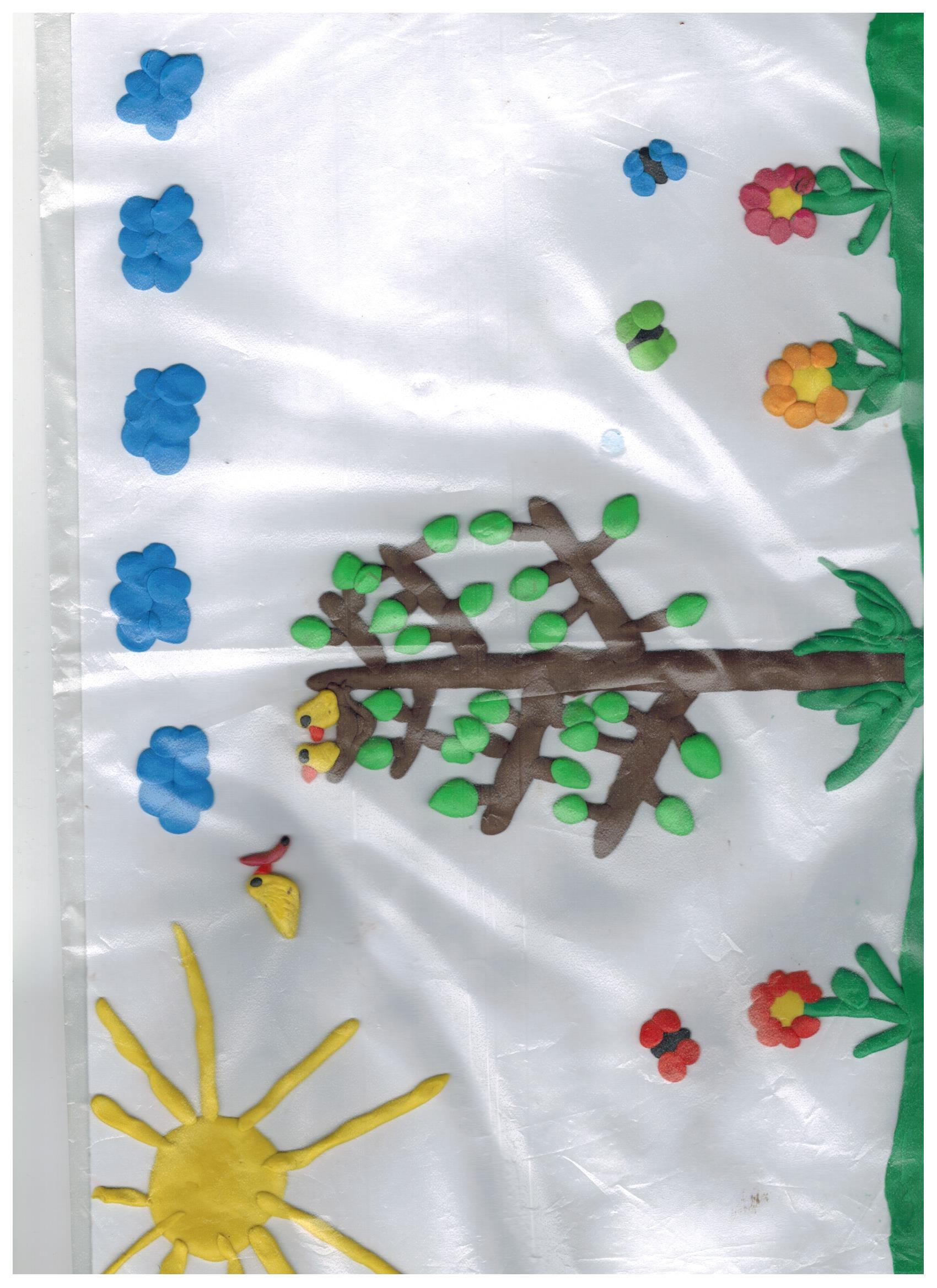 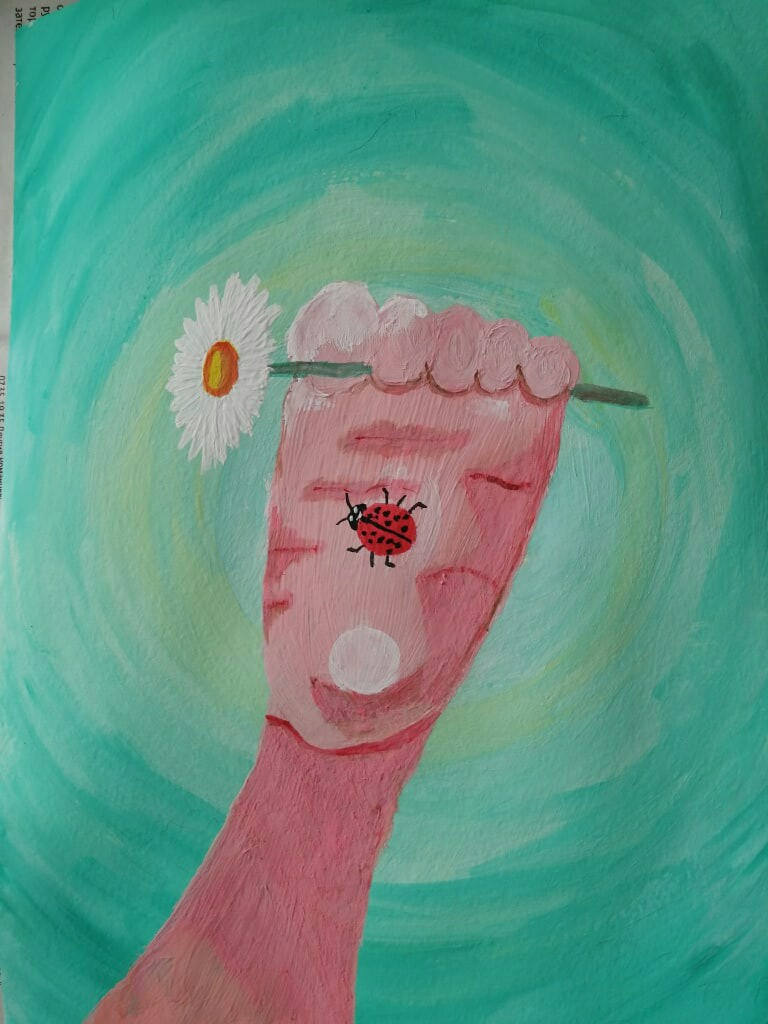 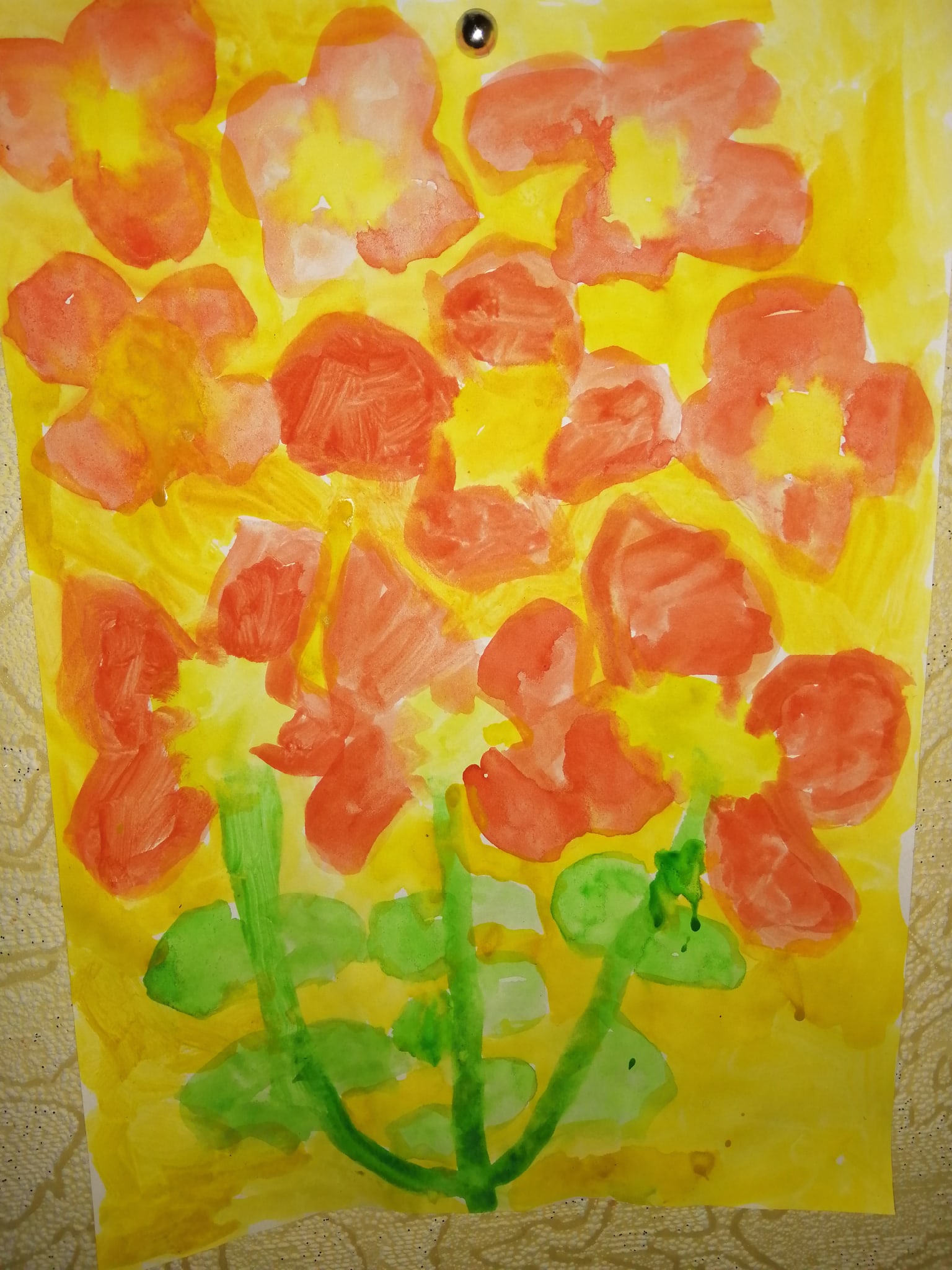 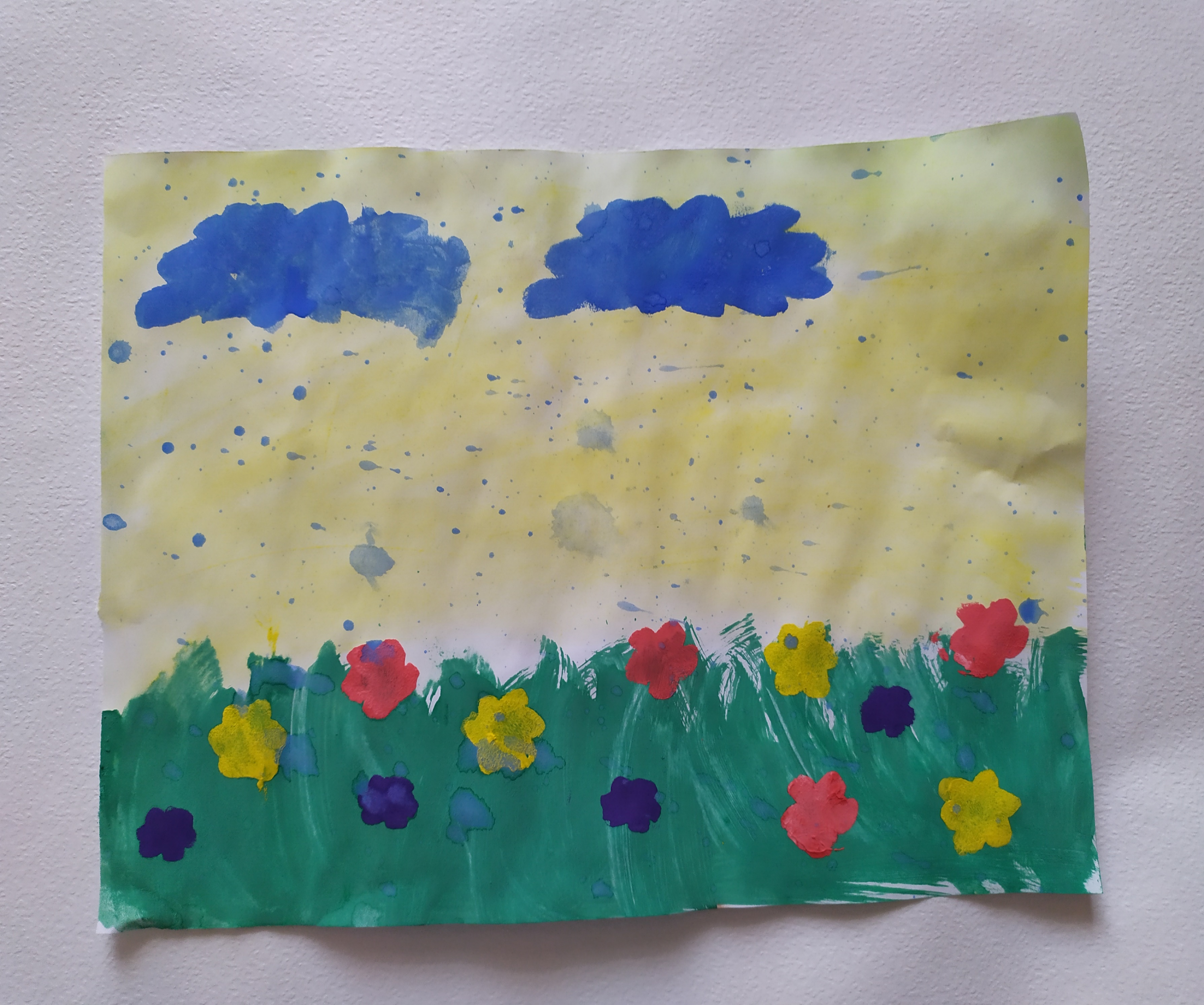 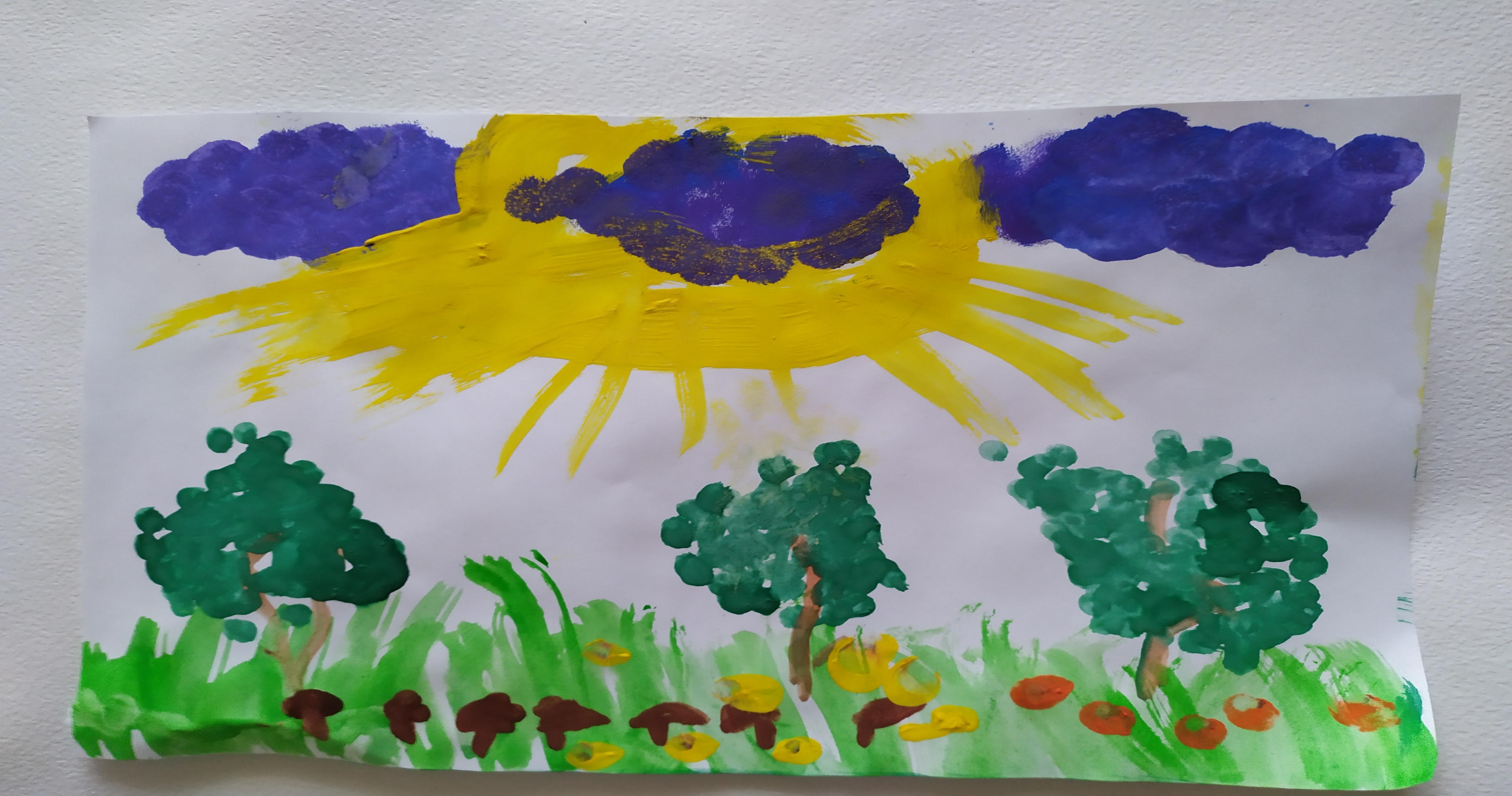 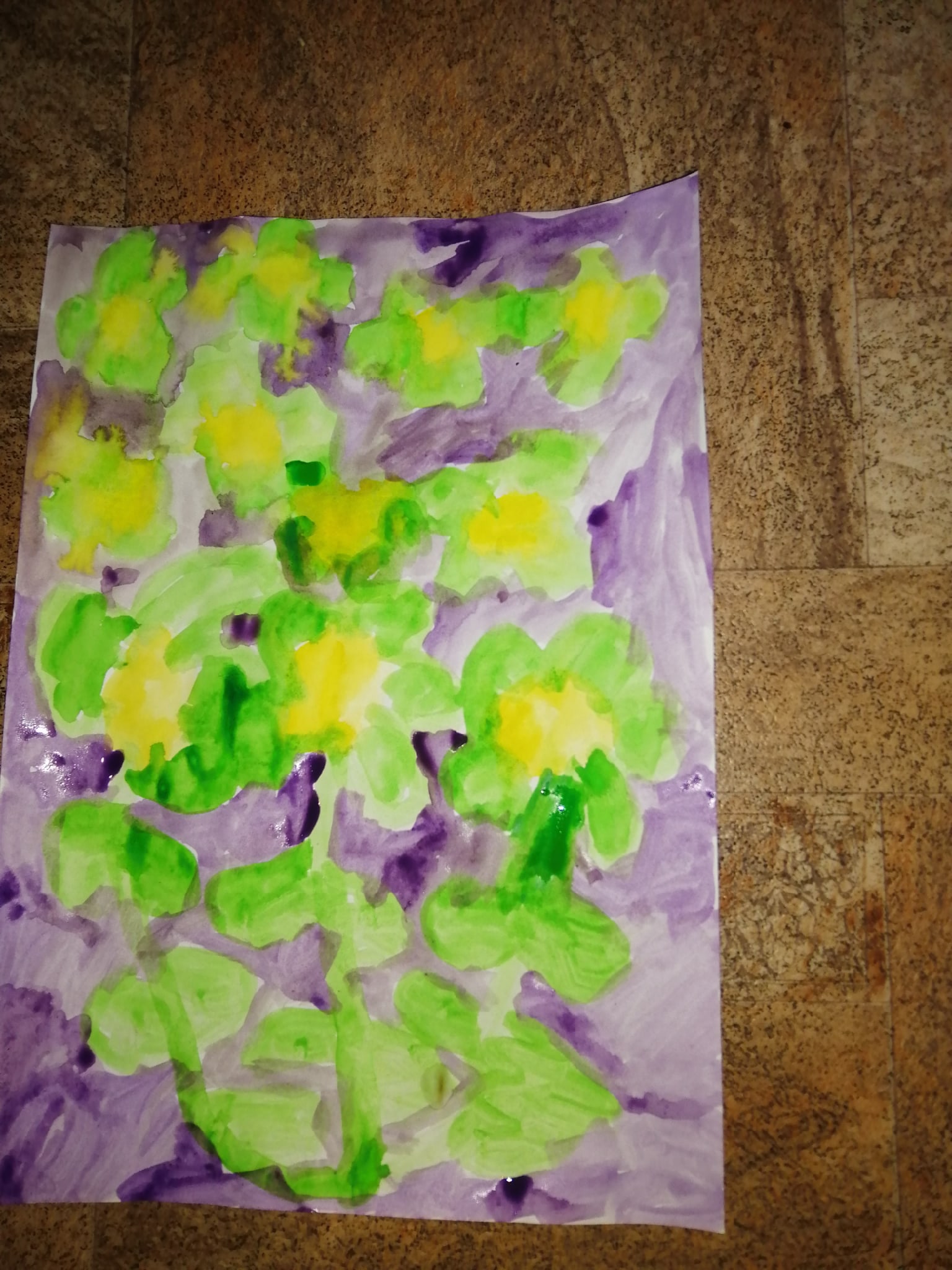 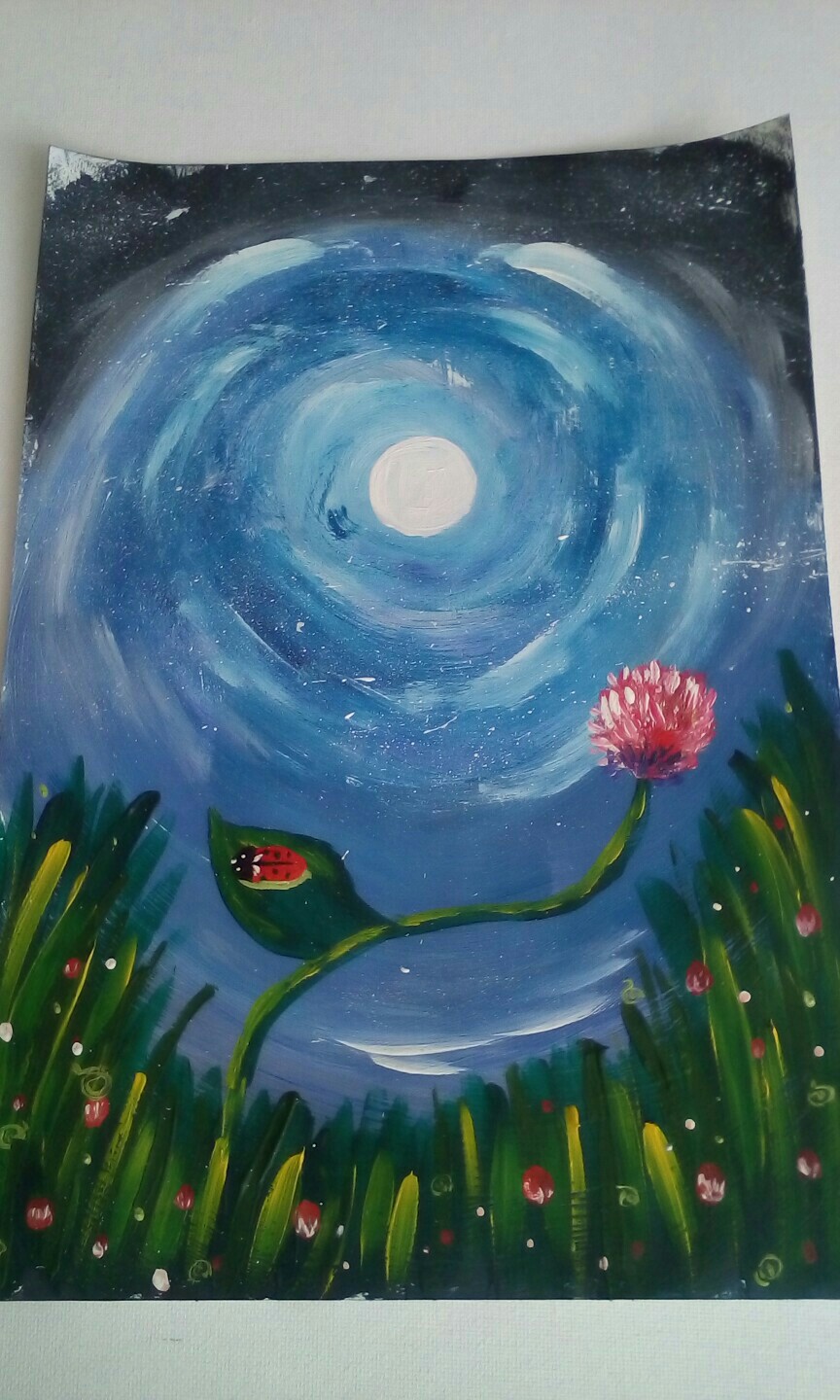 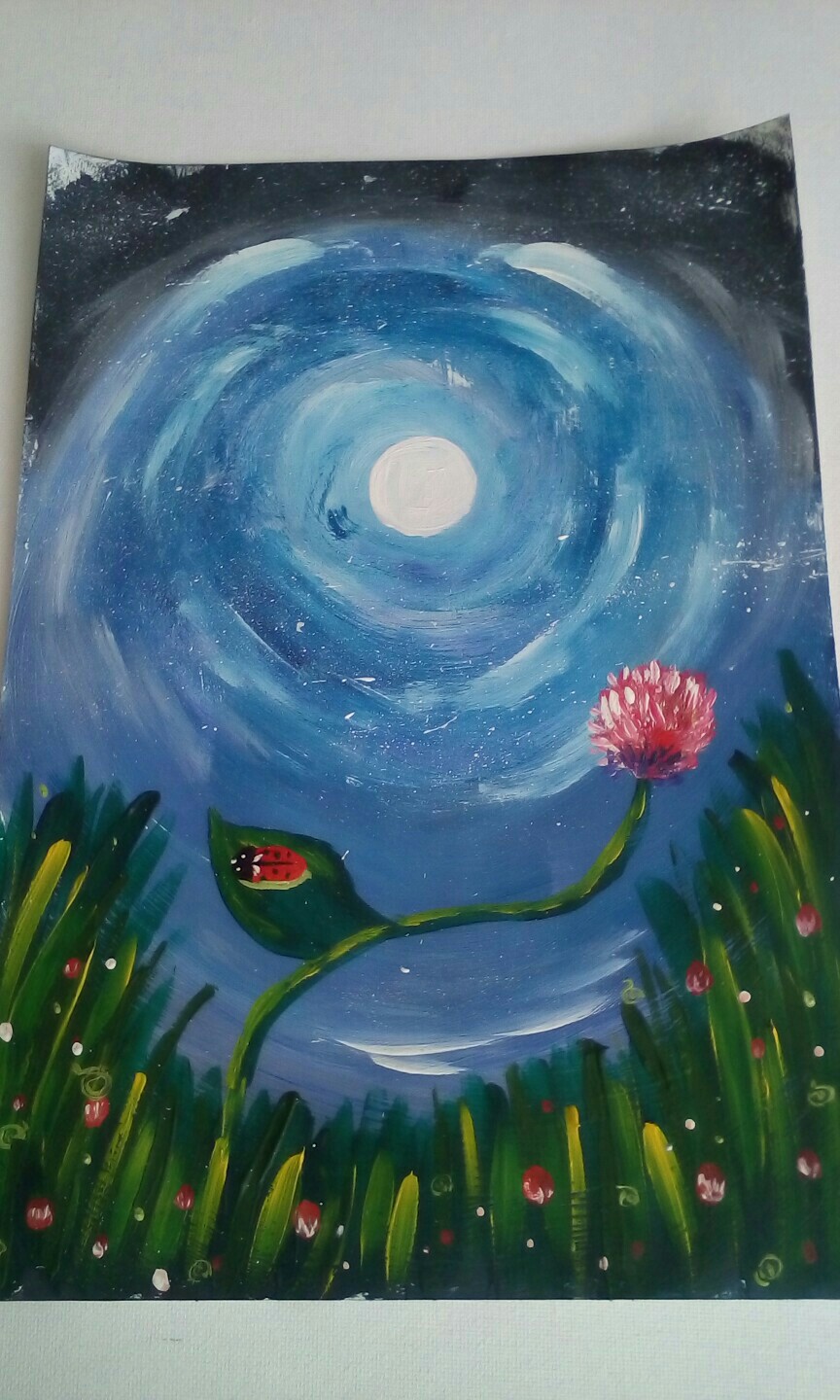 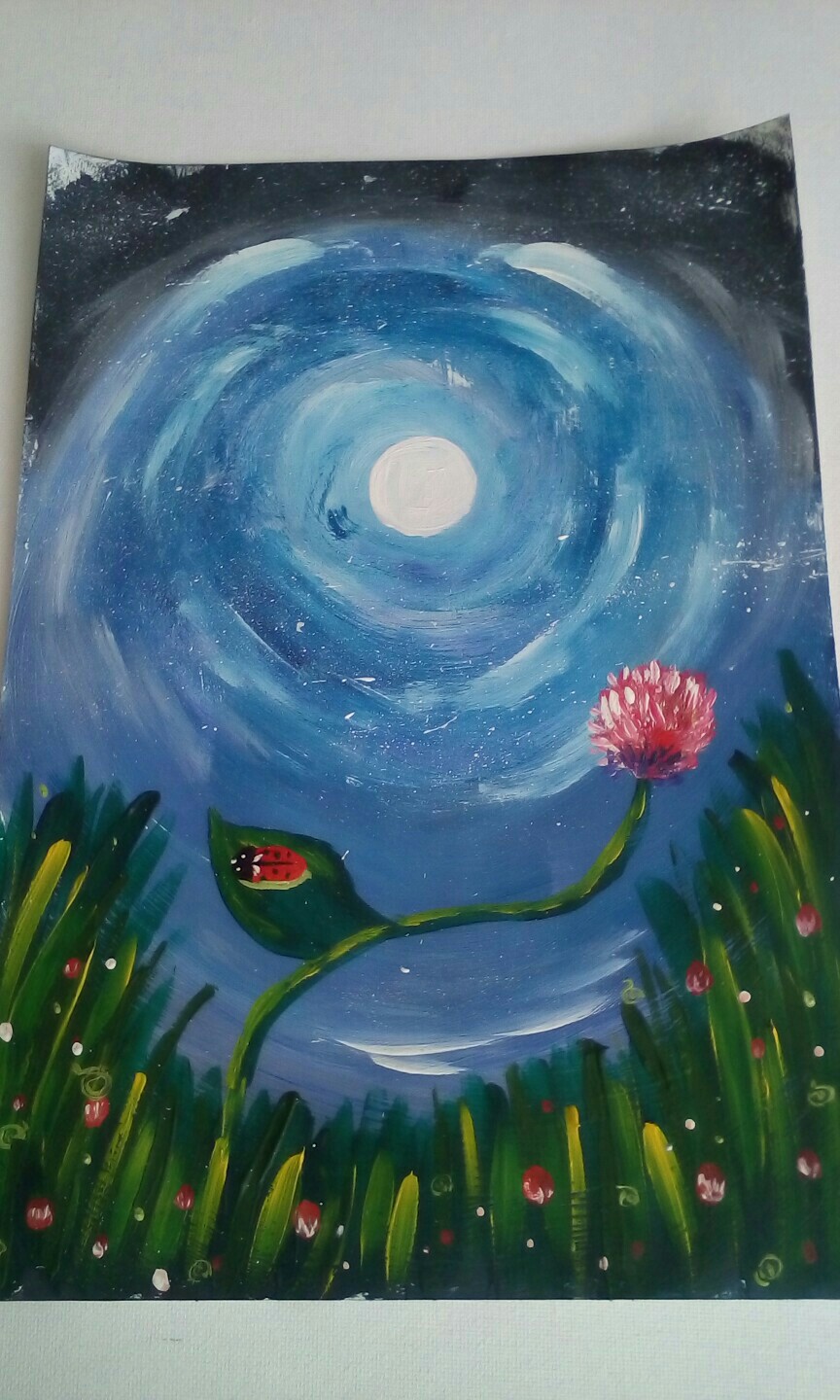 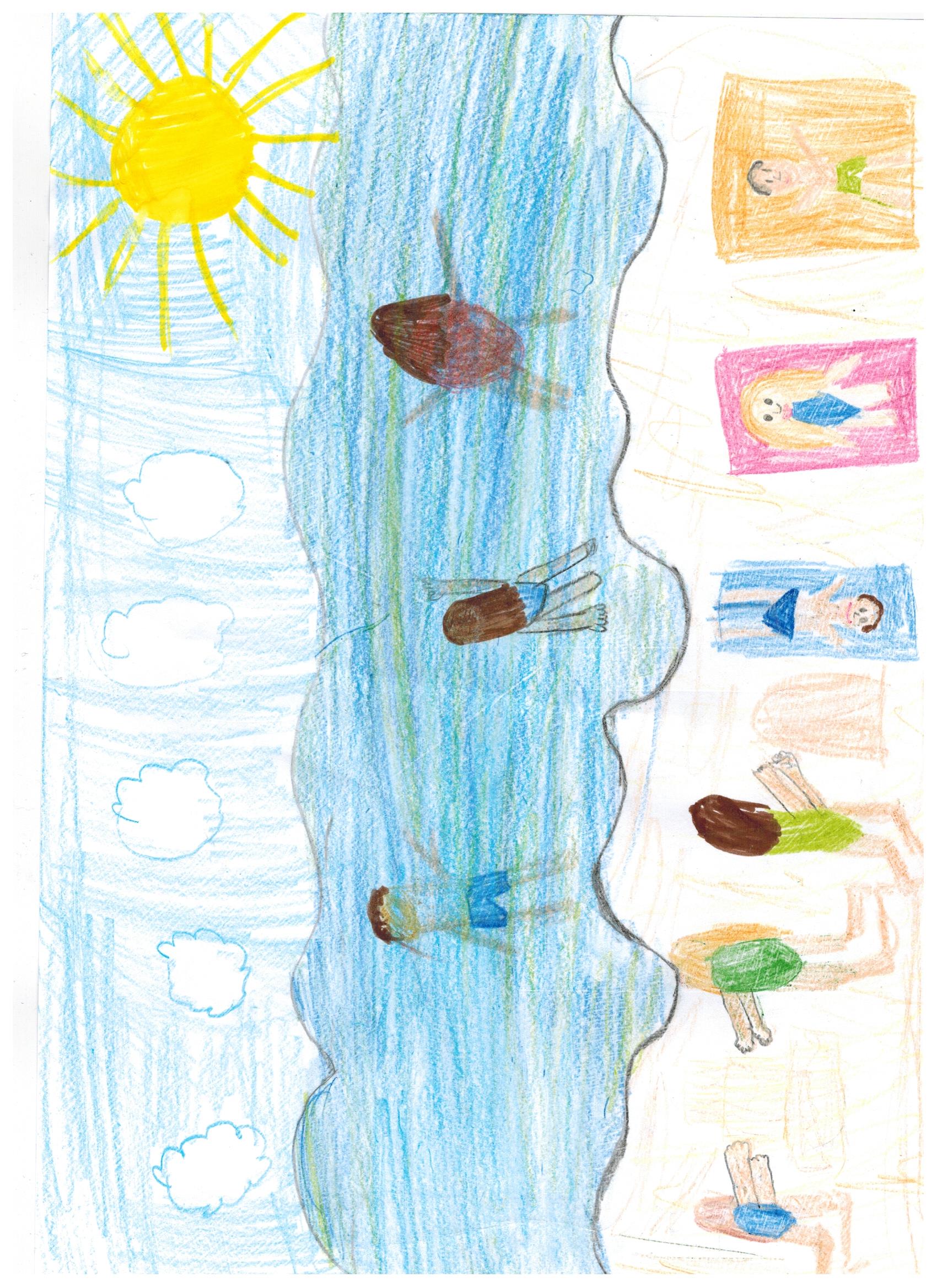 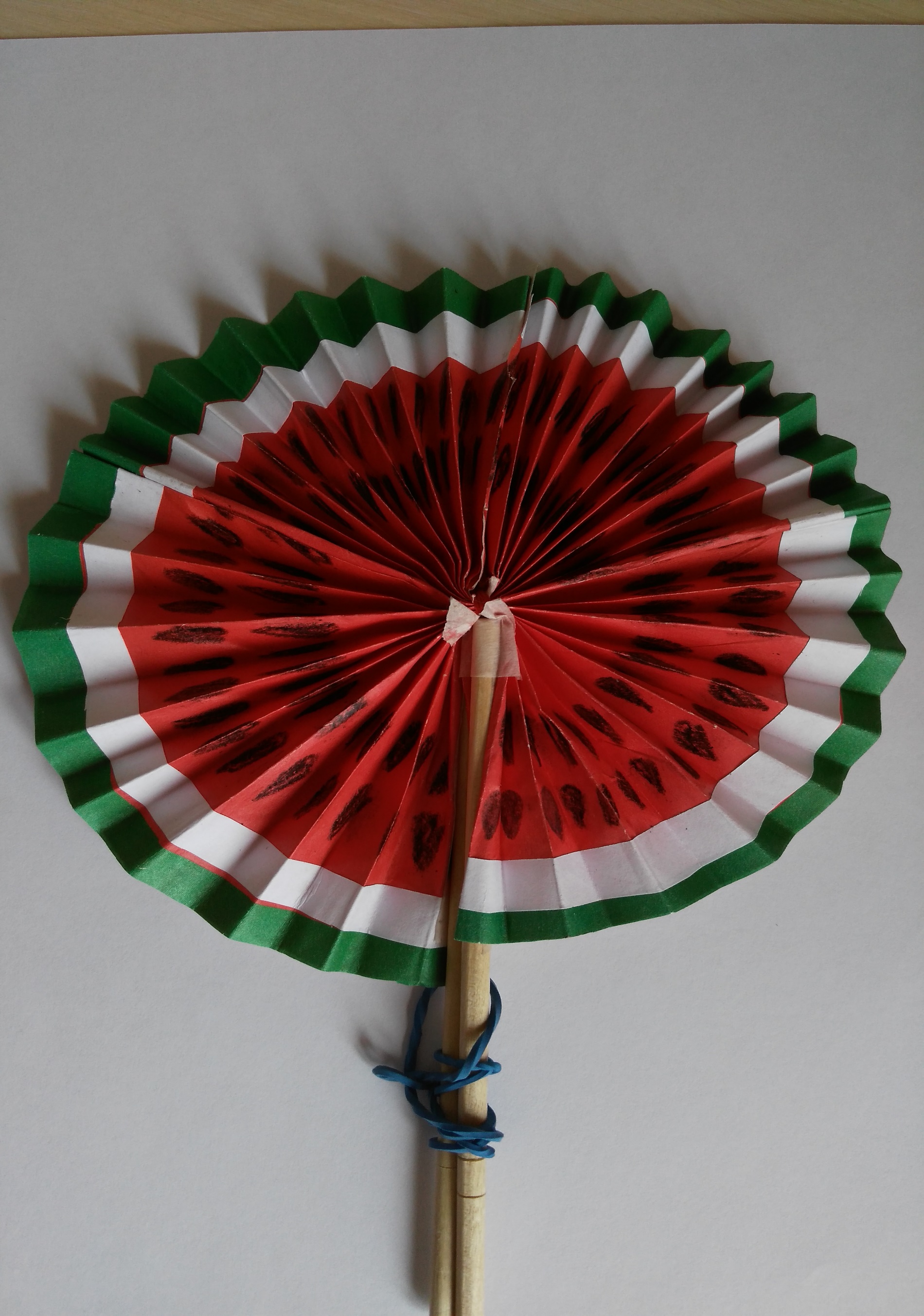 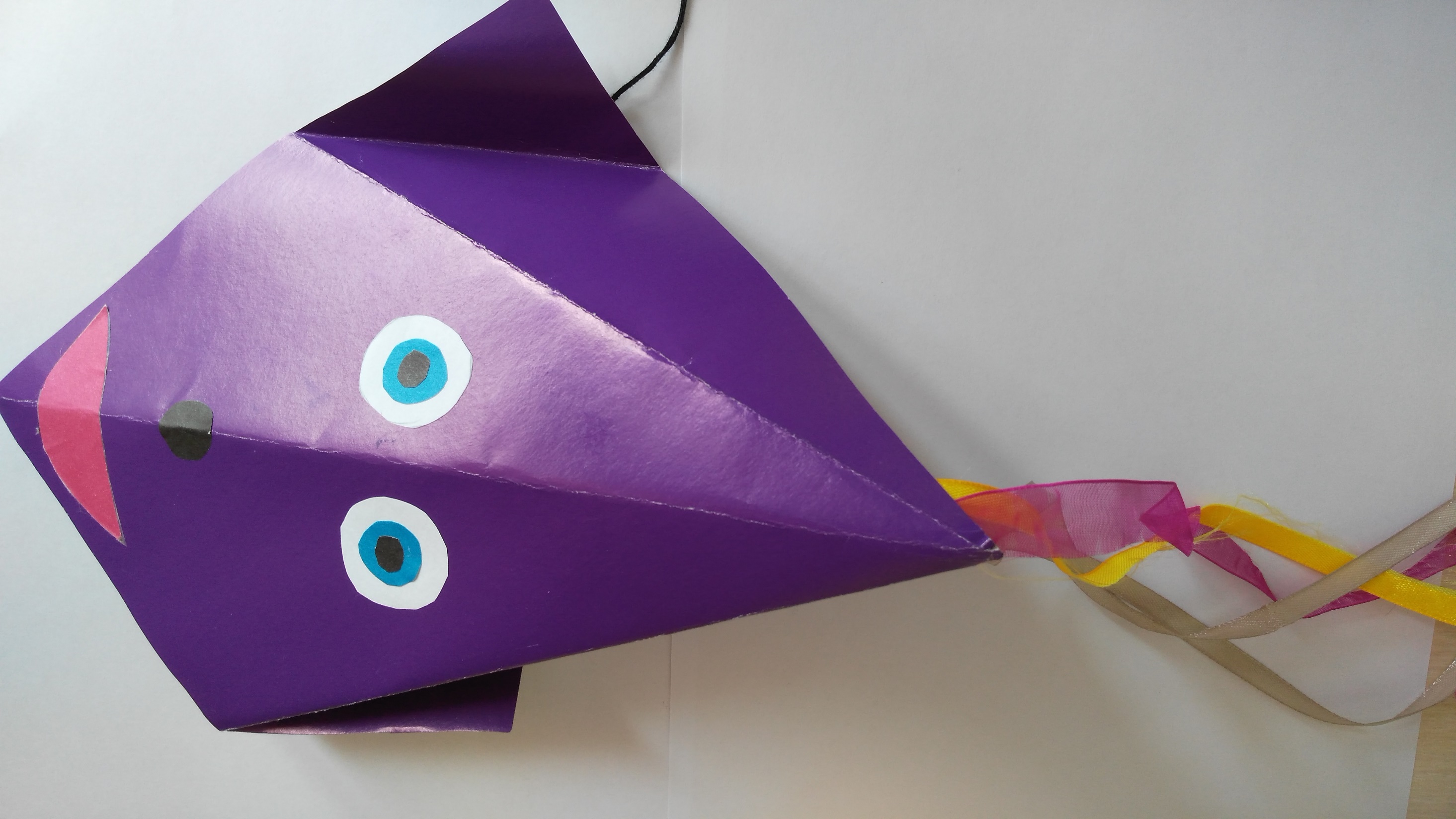 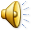 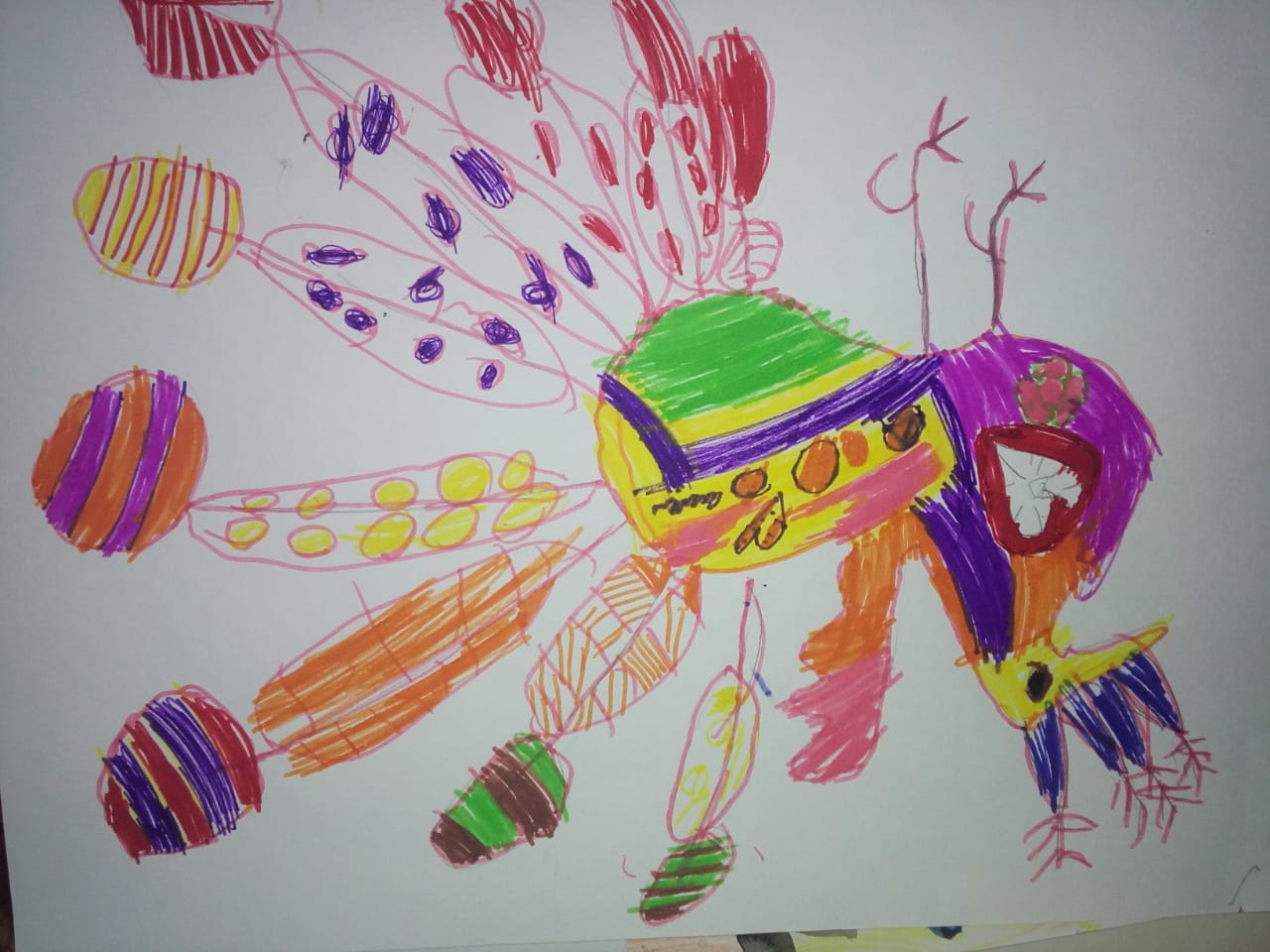 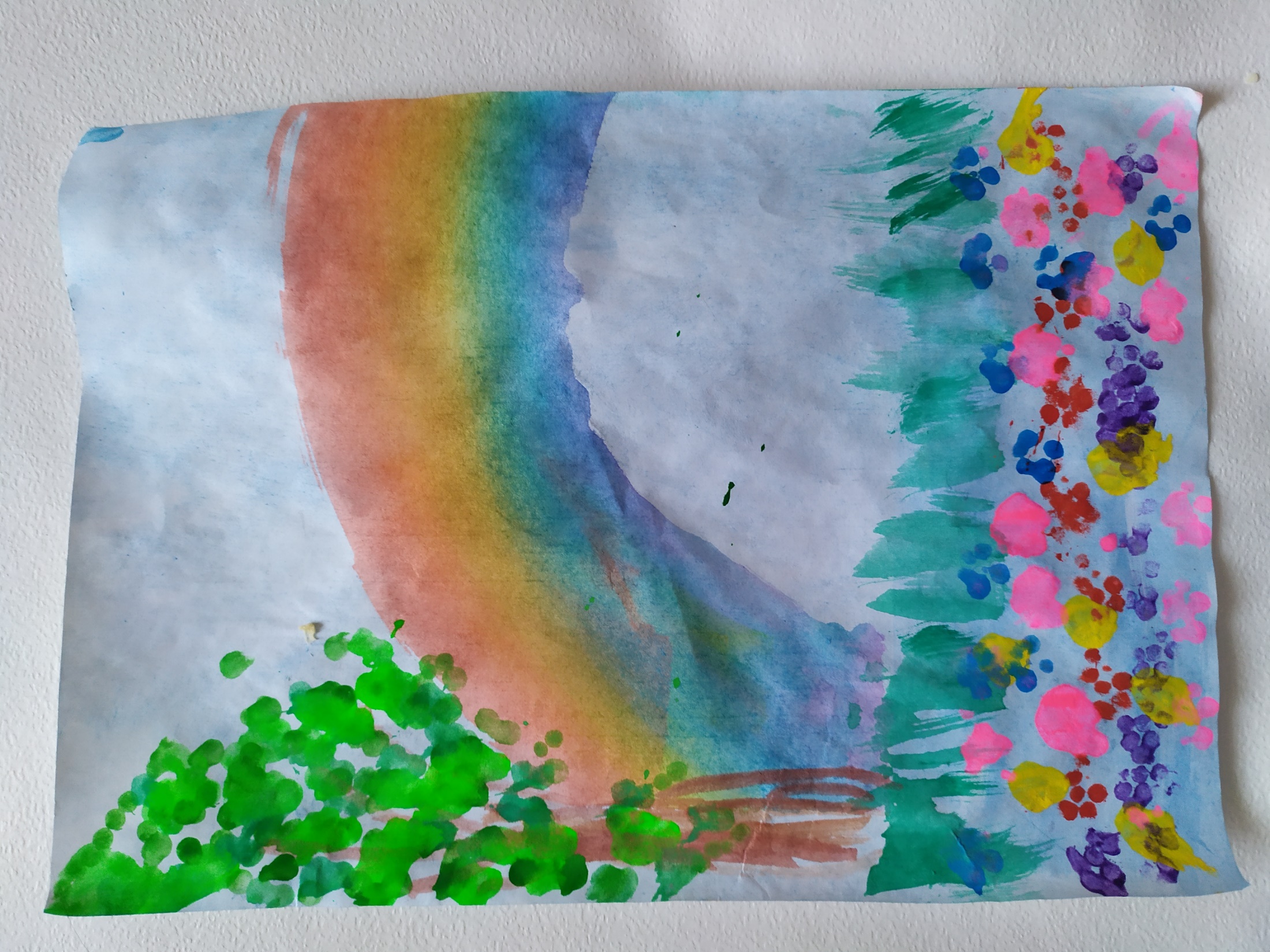 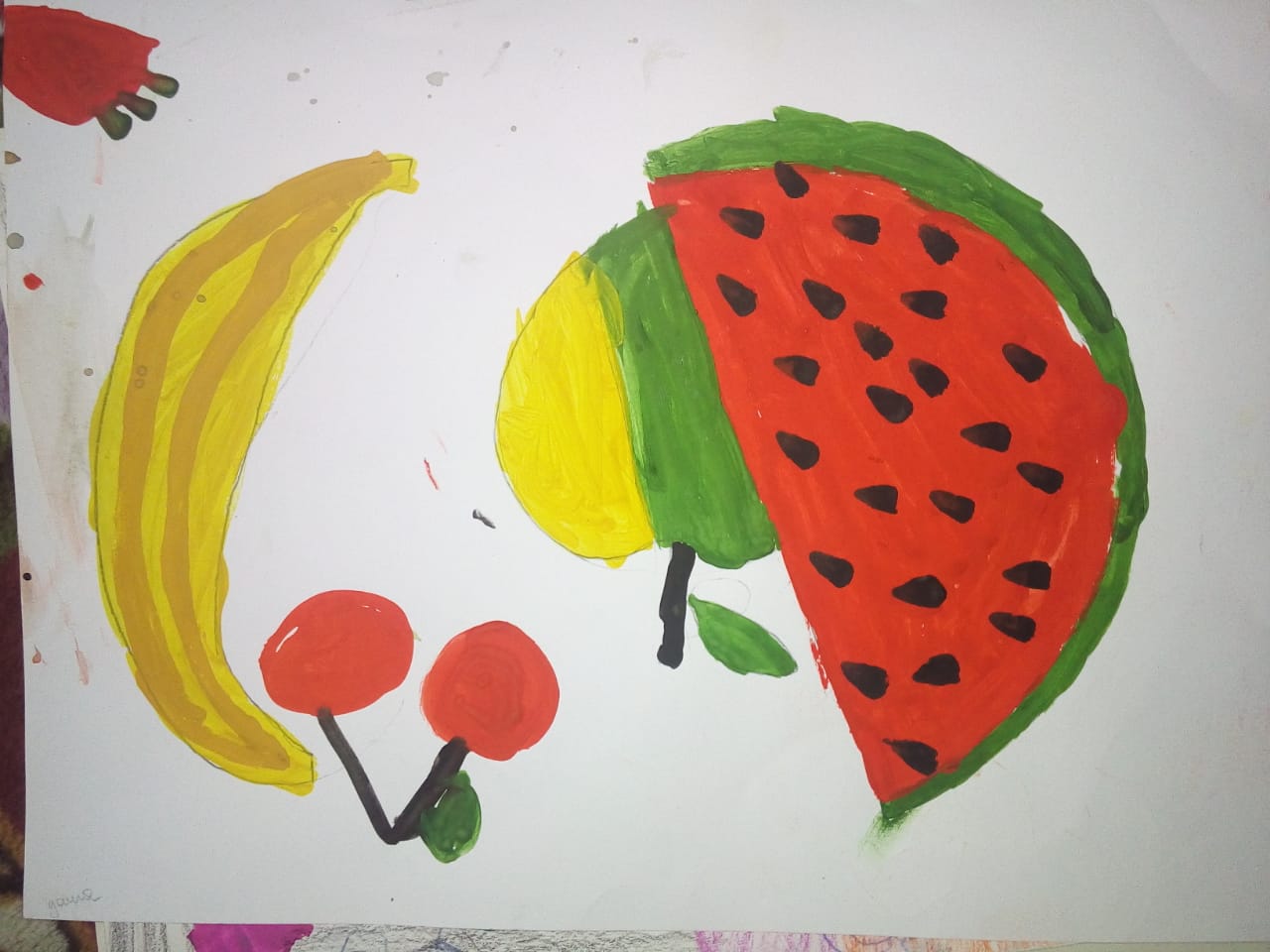 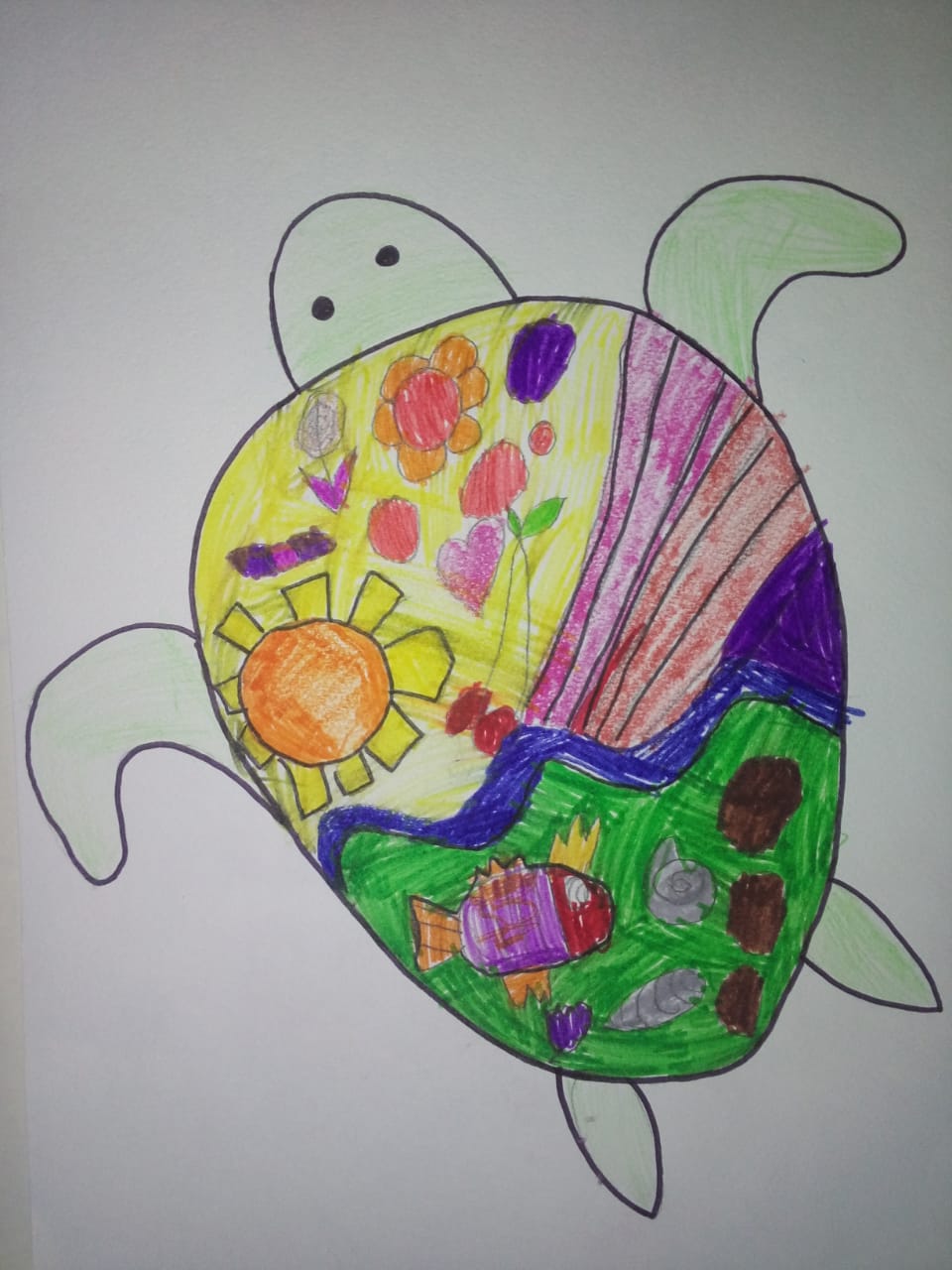 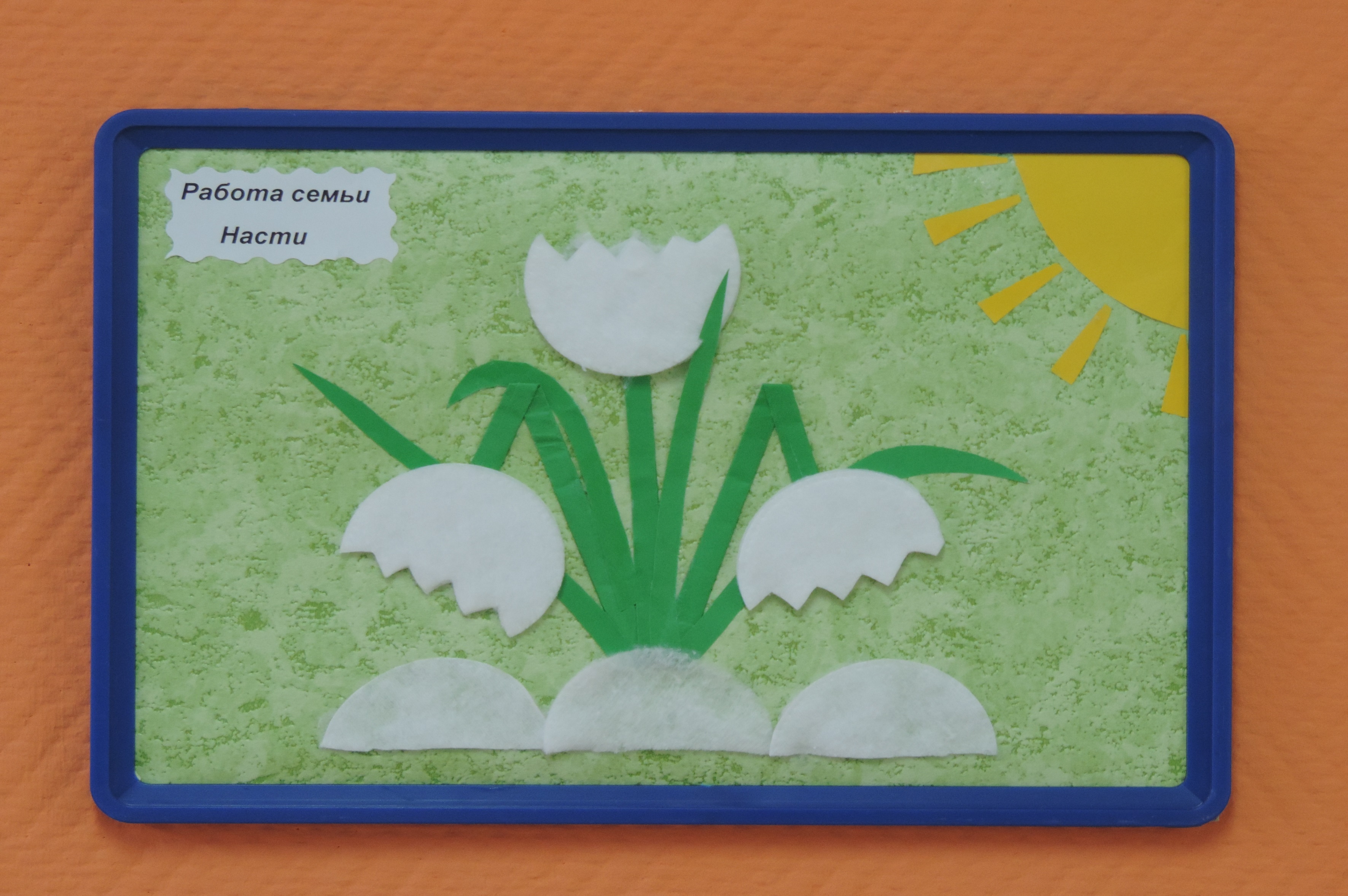 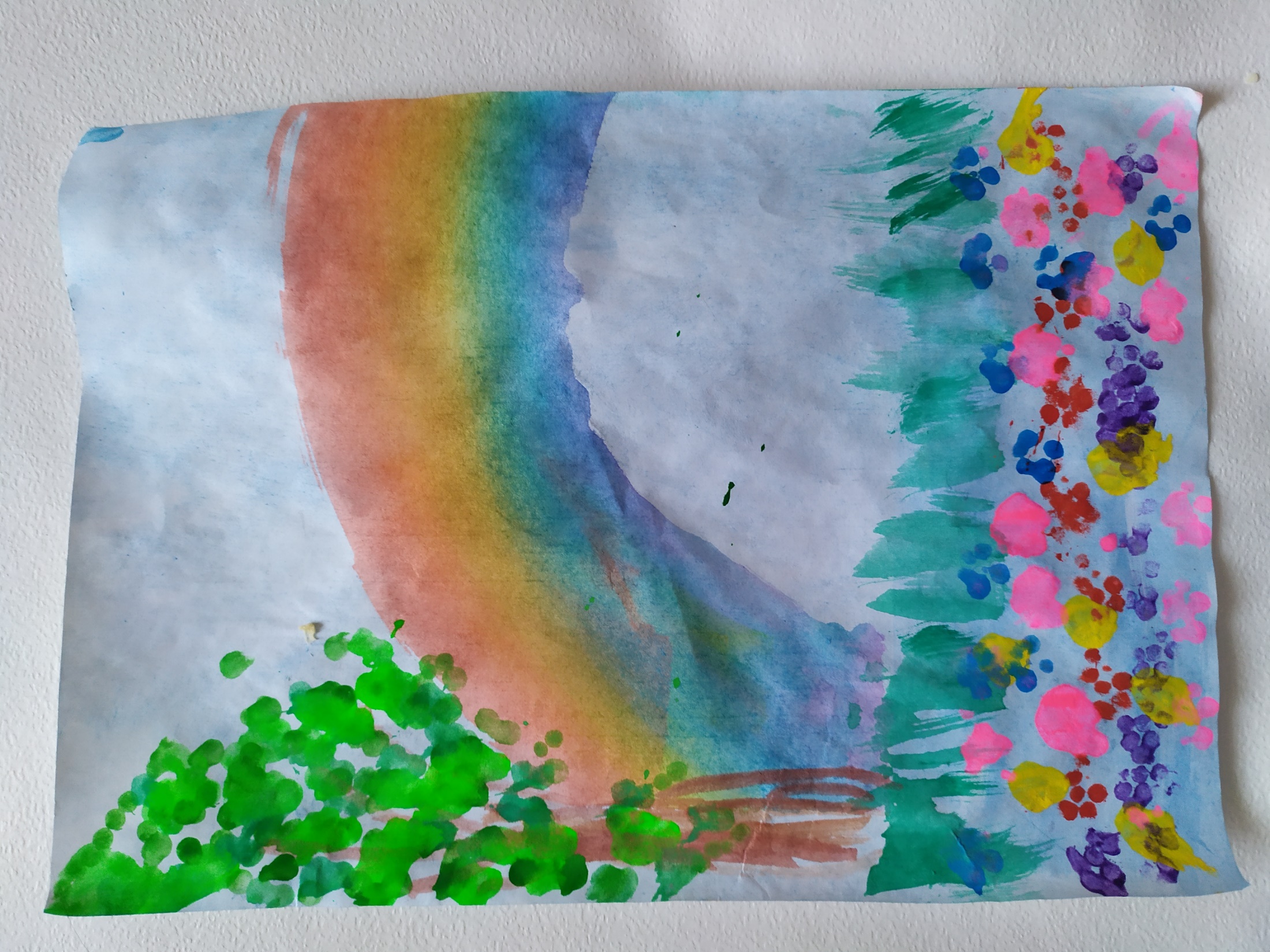 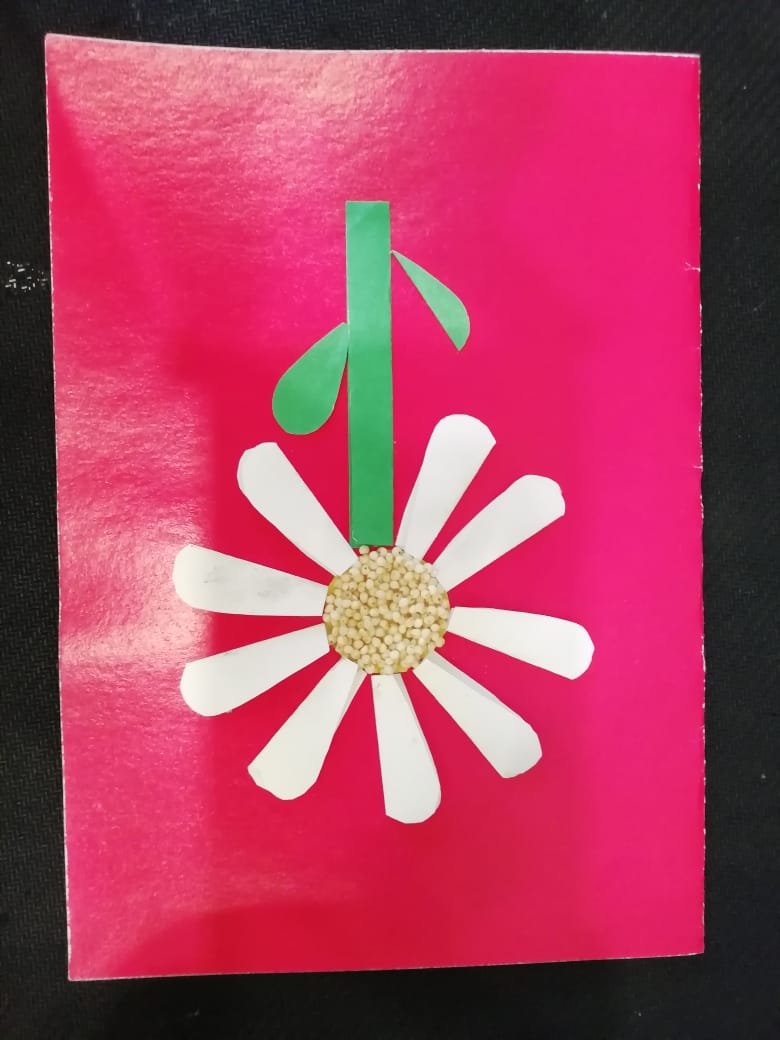 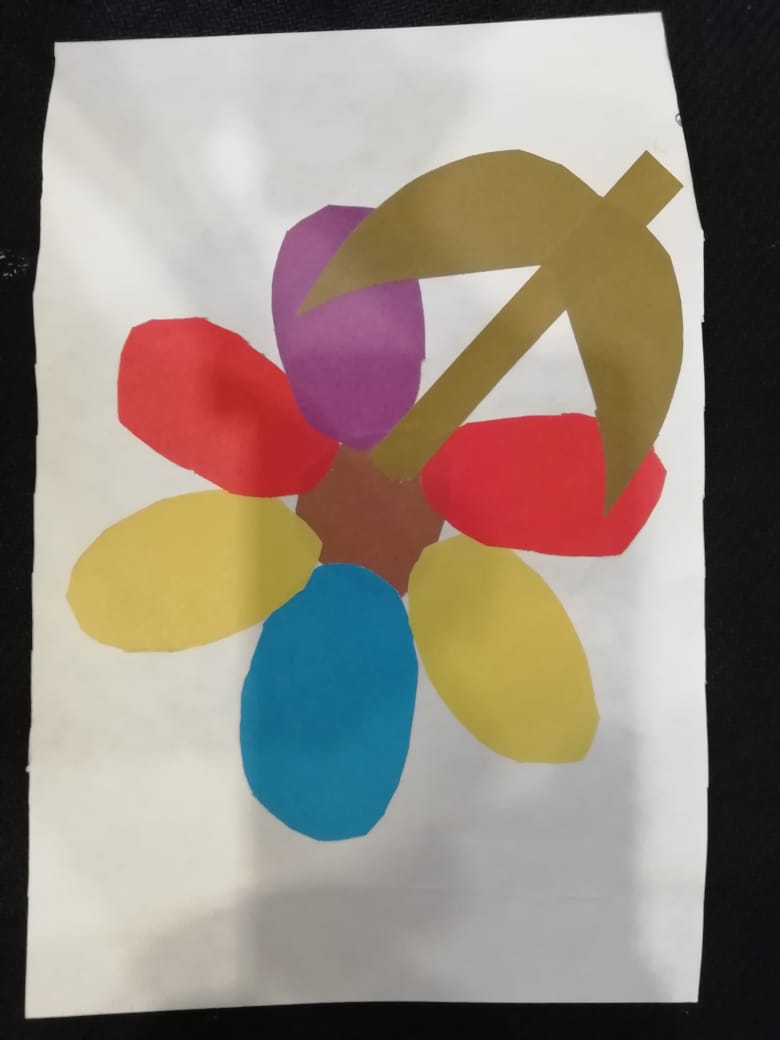 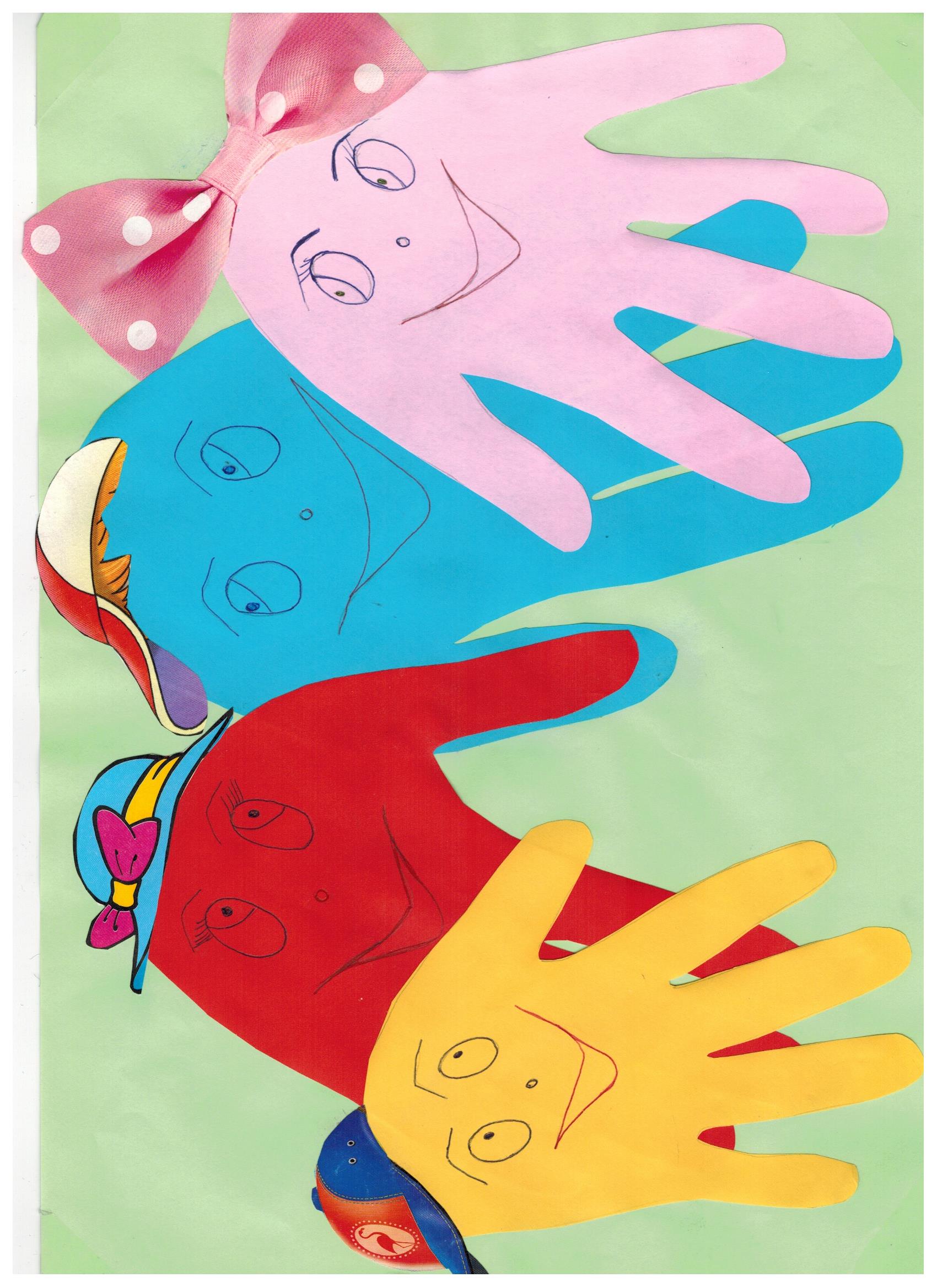 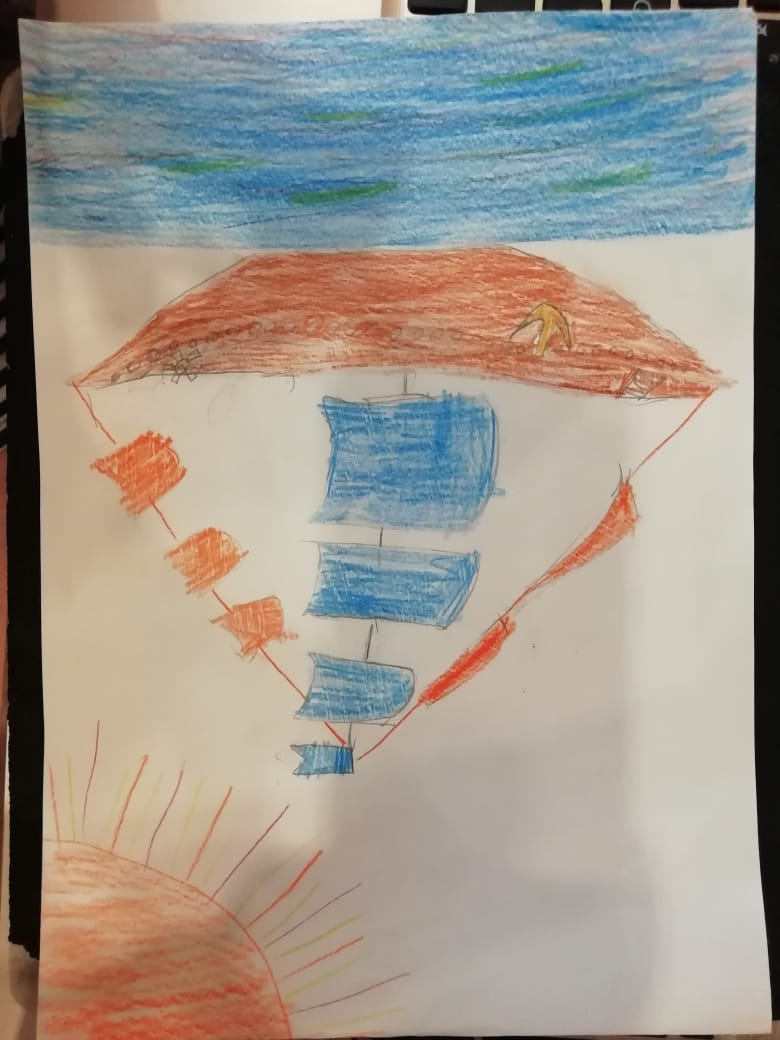 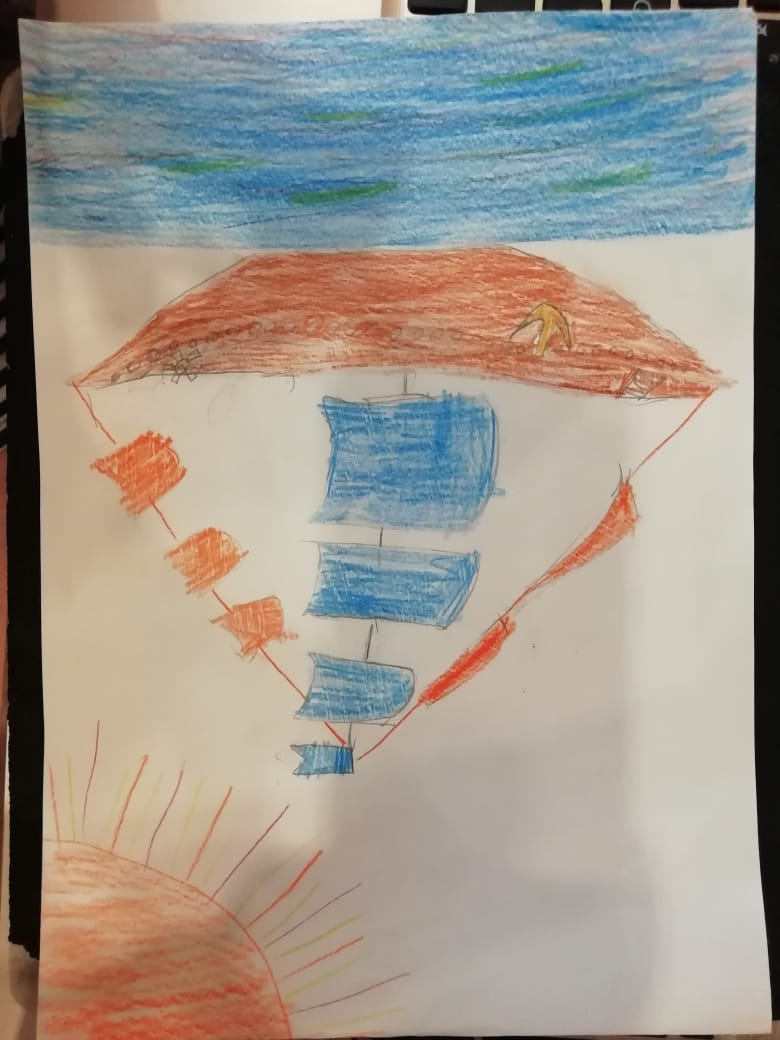 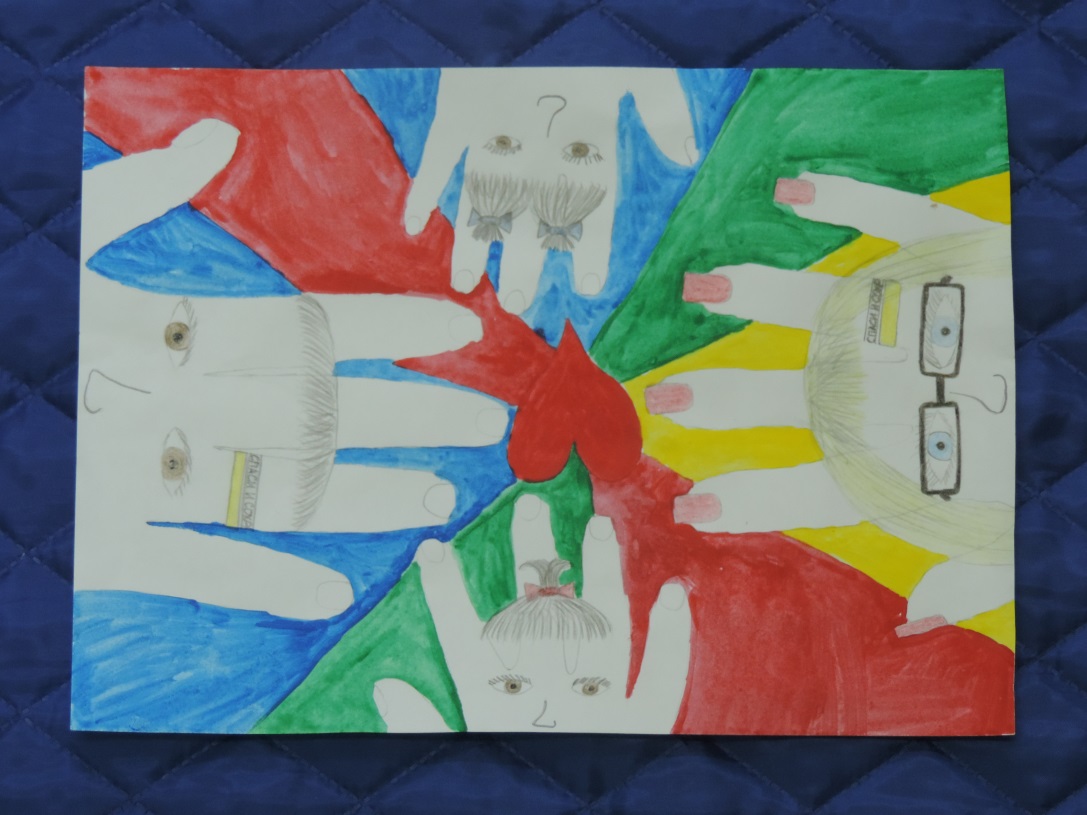 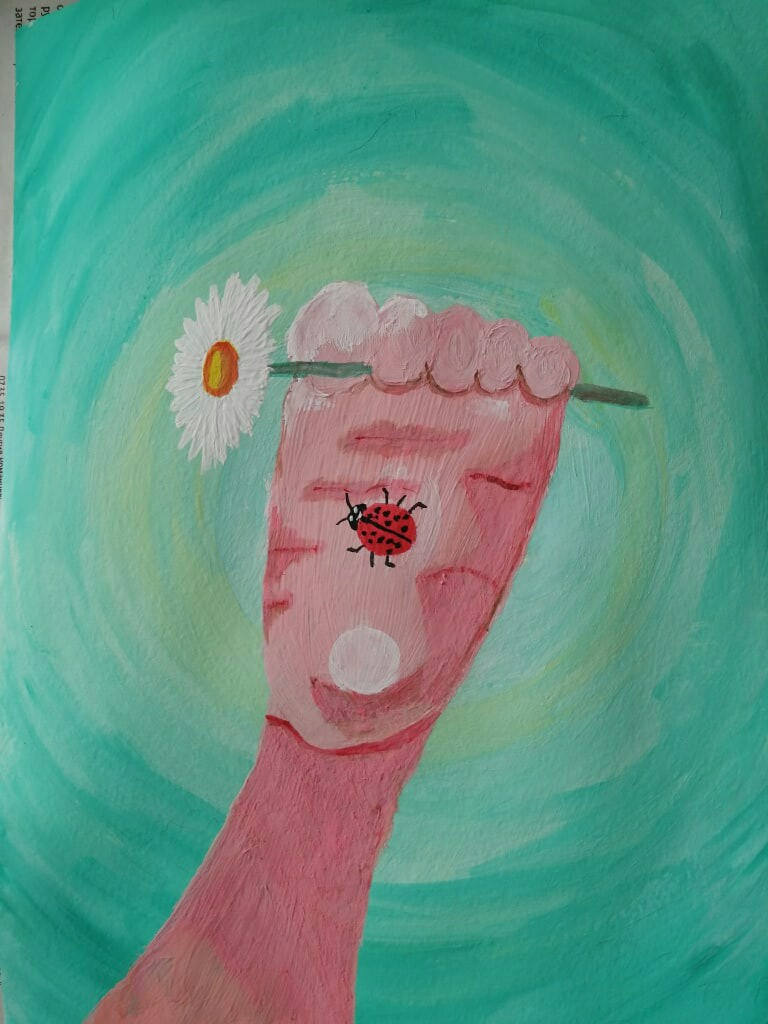 Скажи, скажи, художник, какого цвета дождикИ утреннего солнца апельсин.
Возьмём из доброй сказки все солнечные краскиИ нарисуем тысячи картин.
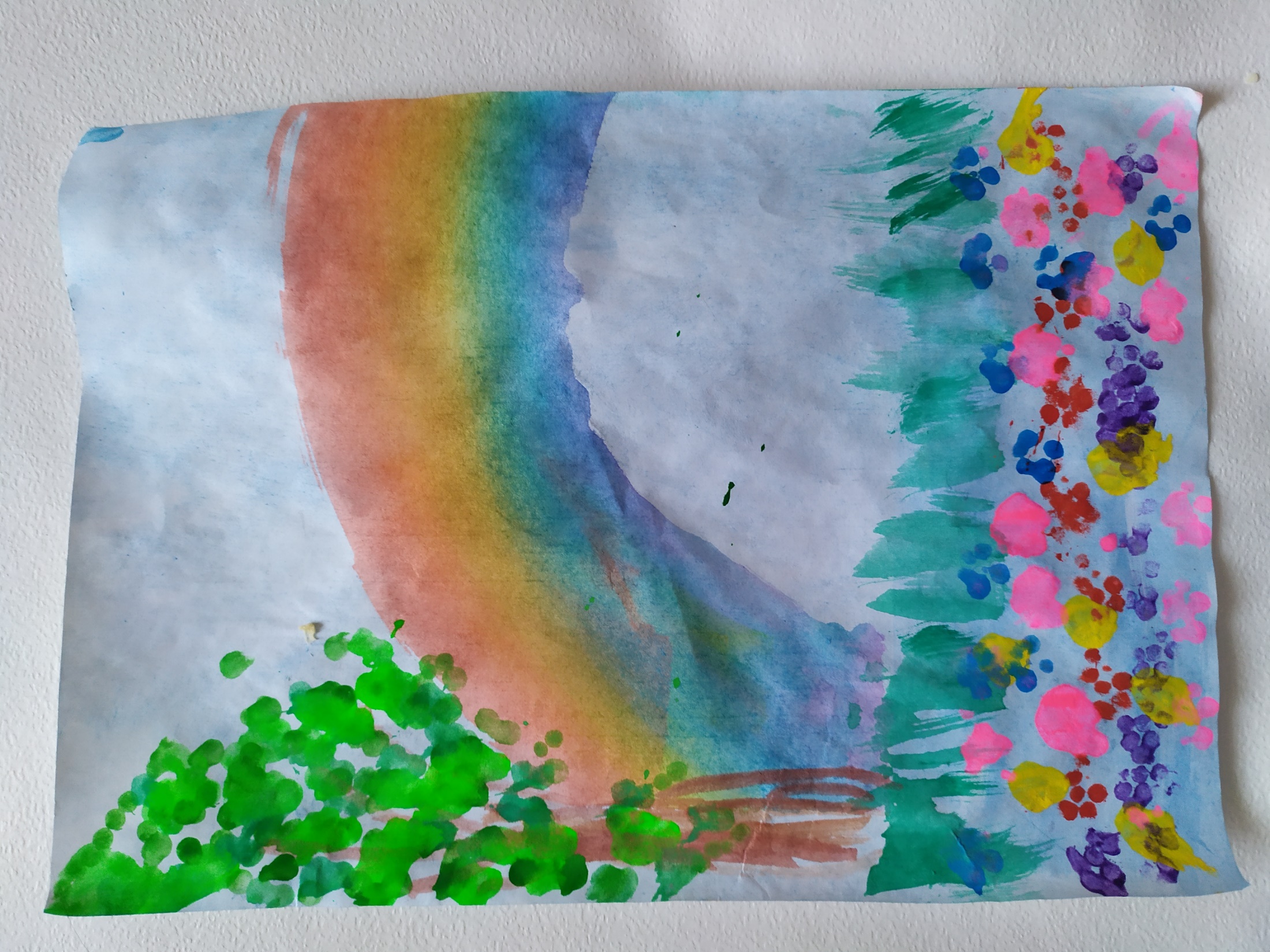